Welcome to JCPenney’s Fine Jewelry Department!
Presented by:
Adrianna Brown, Jason Chen, Jennifer Kaite, Mianmian Li
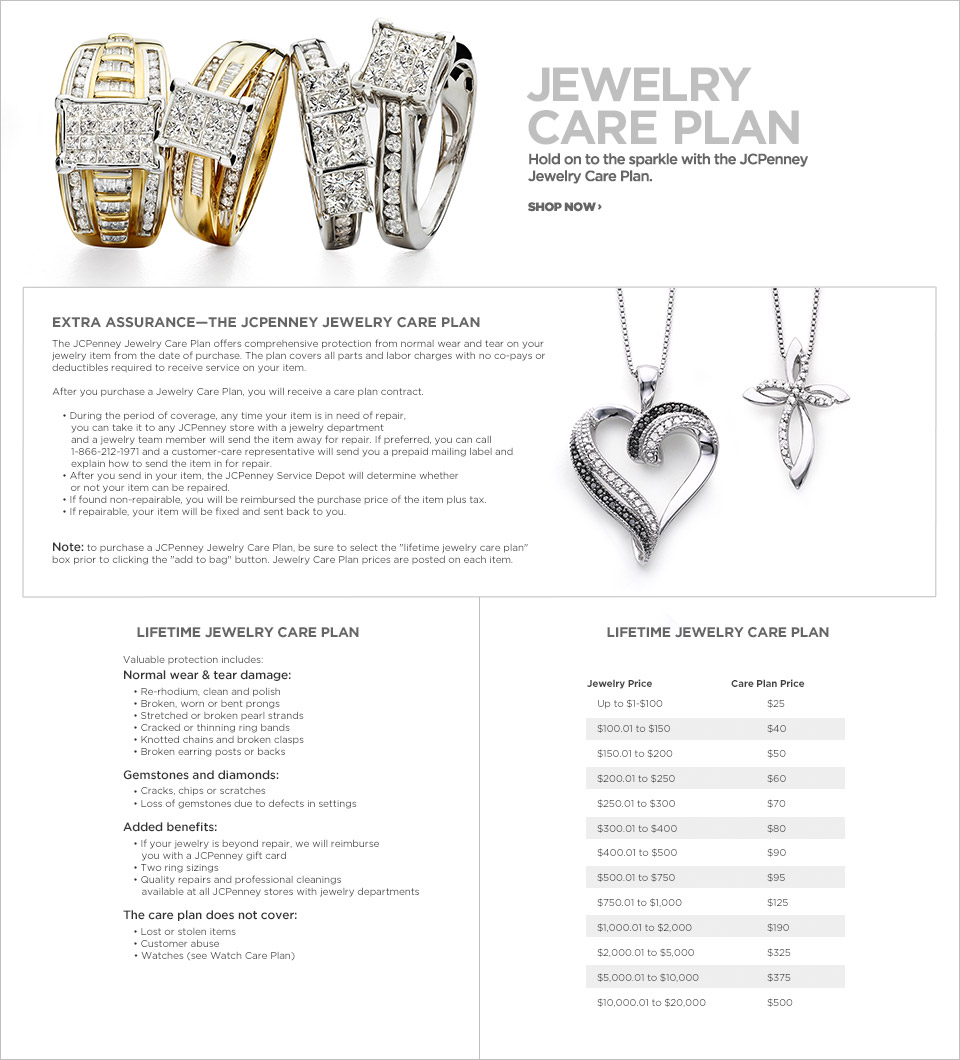 Careplans
Used to protect customers jewelry
Hard to keep track of customers repairs

Sometimes can’t find customer repairs or status of repair

Causes customers dissatisfaction
Solution: Database
Business Value: 
The database will provide better customer service and increased sales. One specific sales increase will be in the sale of care plans. It is very important to sell these plans because it creates pure profit for the company. These plans are directly related to customer service and sales.
Forms:
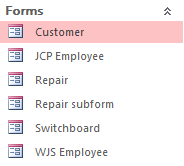 Customer Form:
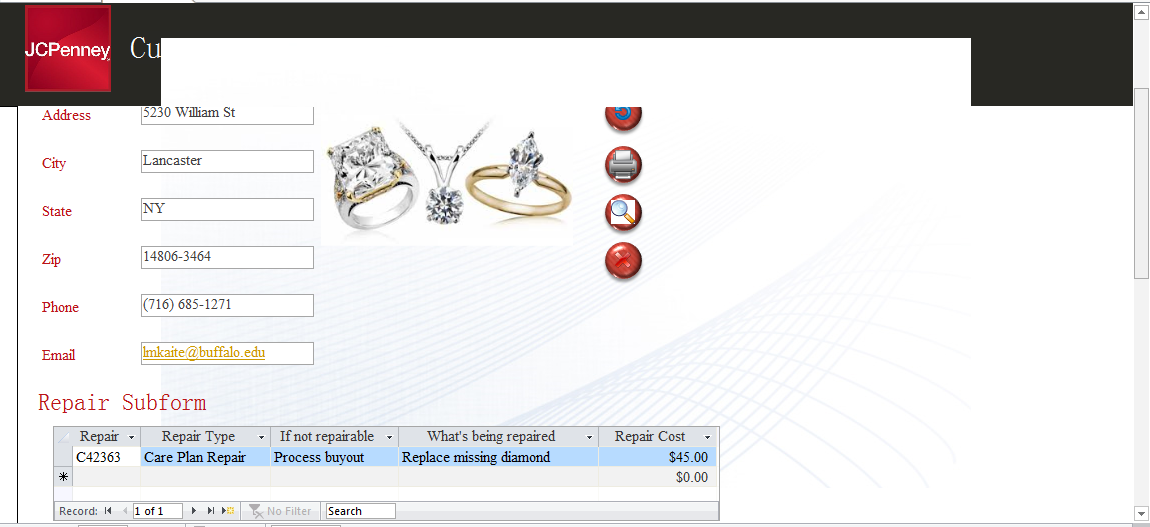 JCP Employee Form:
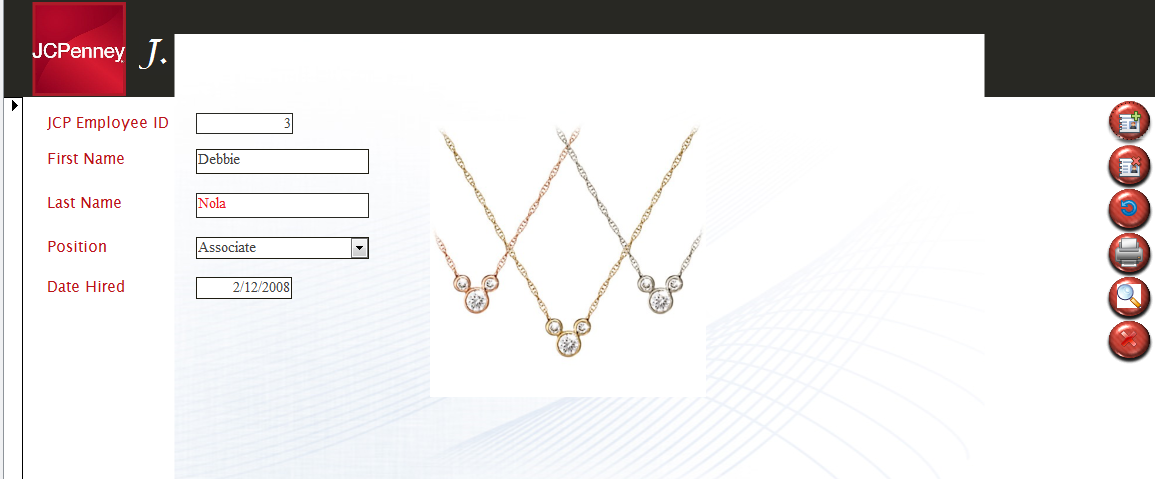 Repair Form:
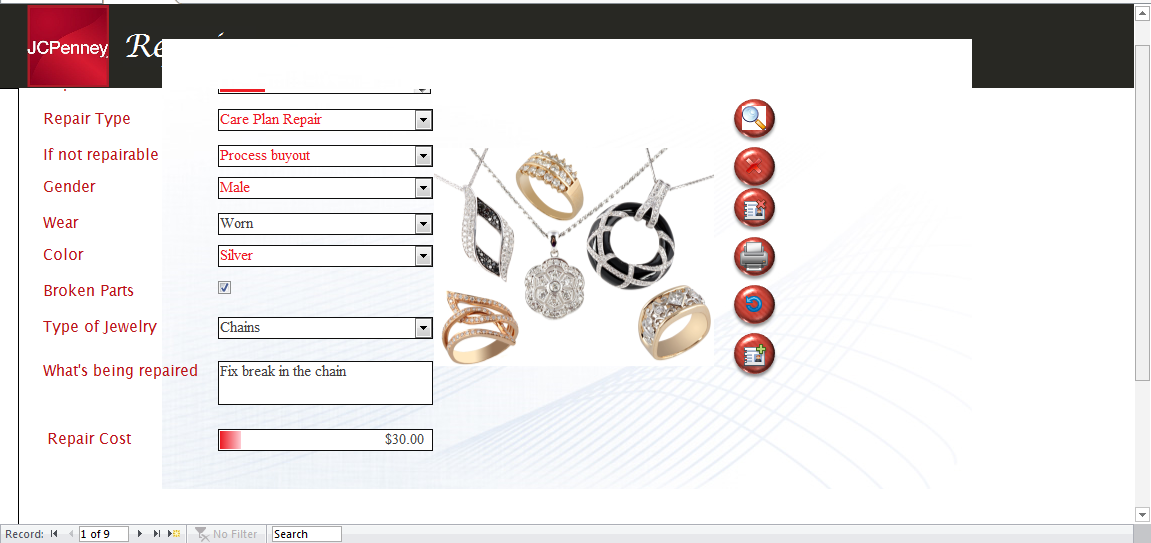 WJS Employee Form:
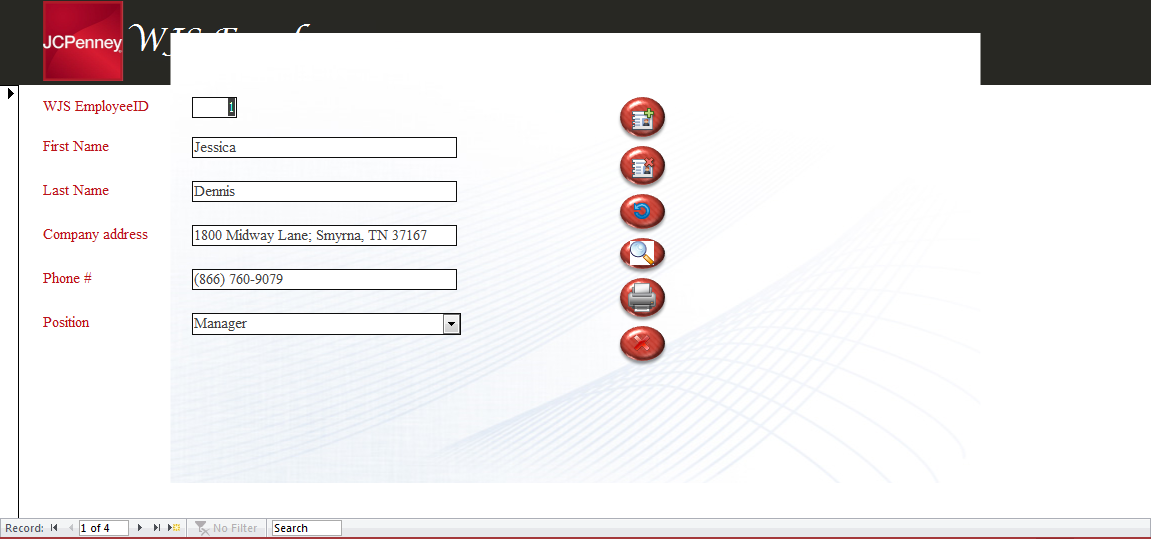 Reports:
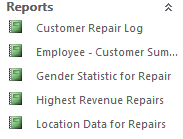 Customer Repair Log:
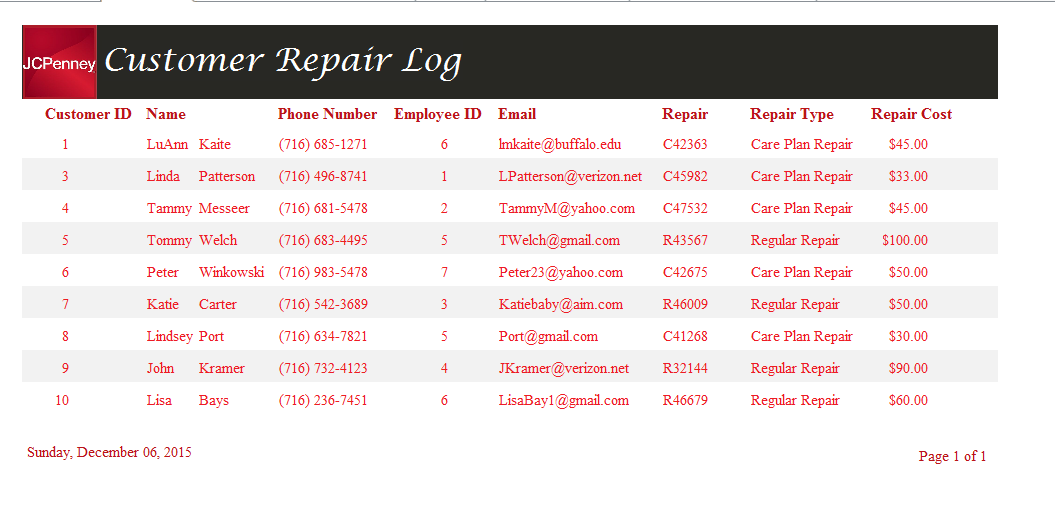 Employee/Customer Summary:
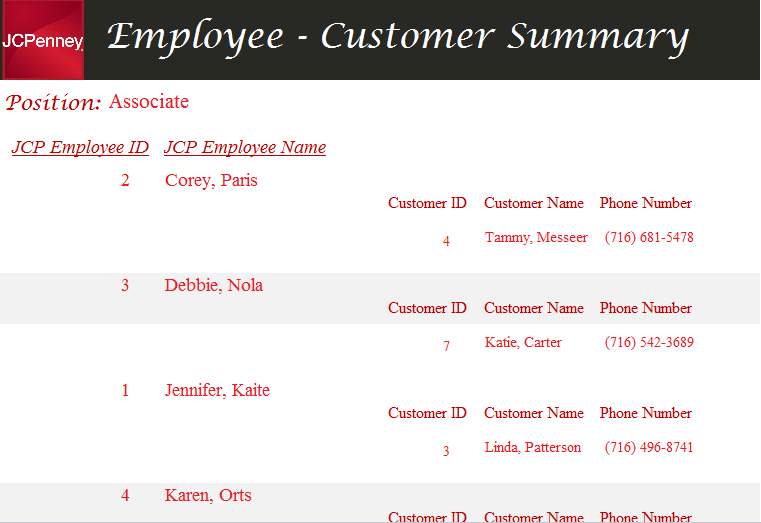 Gender Statistics:
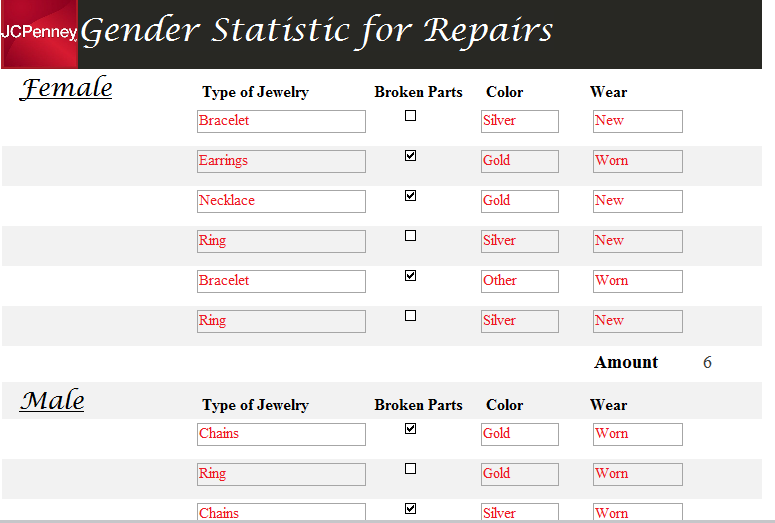 Revenue Report:
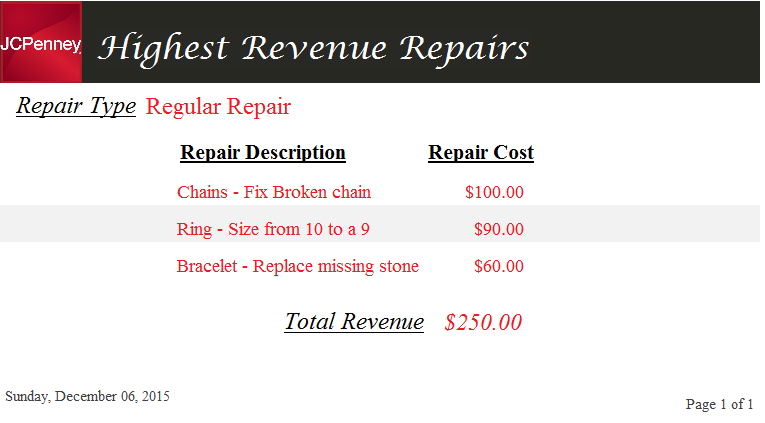 Customer Location Report:
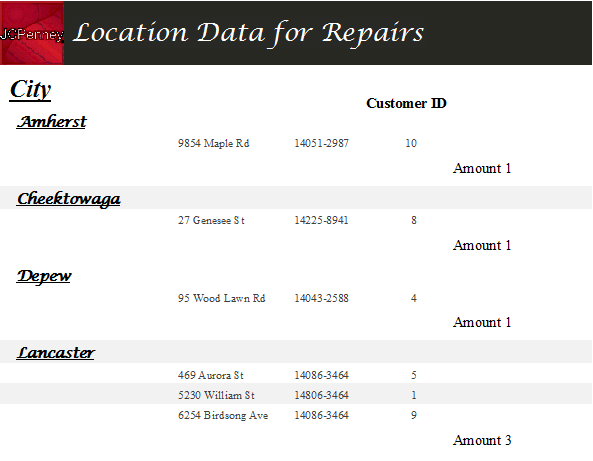 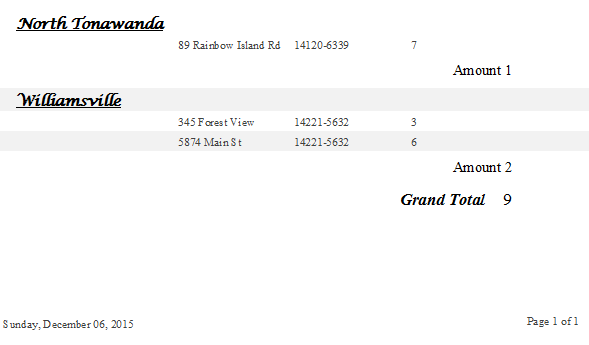 Questions…?